The Gaybrarian, the Gargoyle and their sexy Counterparts
On Librarian Stereotypes
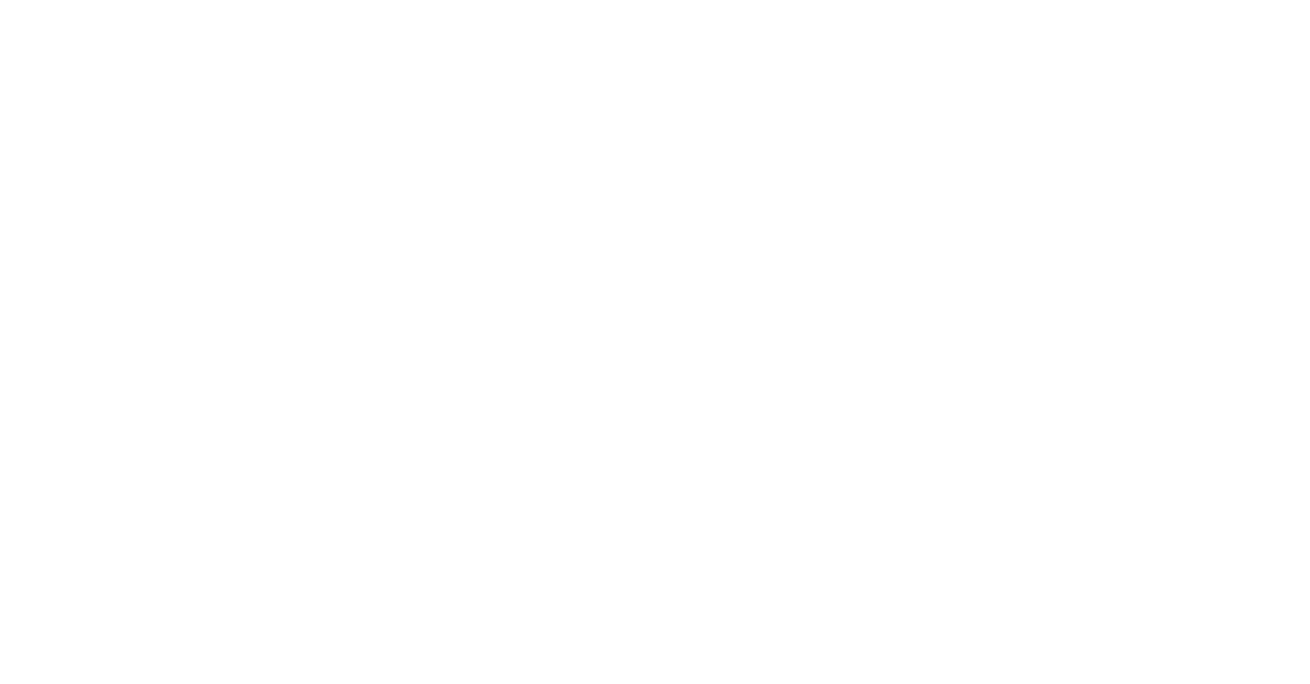 Background

Most of the research on stereotypes looks at how and why stereotypes come into existence, break down, and are expressed; and about how to exploit them e.g. in marketing and when developing services.
Stereotypes are easily recognised cognitive patterns which catch our attention.
They are typically found as contrasting pairs
Several stereotypes relating to the same group can co-exist at the same time and place.
Stereotypes can be exploited strategically, if you know them and use them consciously: you can “be them”, thus catching other people’s attention*
Or you can disprove them by behaving in the opposite way, thus drawing attention to them. 

*Please note that some of the examples below may get you into problematic situations… don’t try this at office parties.
Gender
Male and female librarian stereotypes dress alike, in conservative clothes (white shirts, tie or bow tie, blazers or occasionally a knitted cardigan), but their appearance is fundamentally different:
Female librarian stereotypes are seen as strong, almost aggressive women. Their hair has been scraped back and is worn in a bun at the back of the head, giving them a masculine appearance. They wear glasses, with solid and very noticeable frames. Their dress is conservative and business-like: shirts and skirts.
Their male counterparts look correspondingly weak: glasses with almost invisible wire frames, conservative earth tones. They wear ties or bow ties, and their blazers are sometimes replaced with knitted cardigans. There is nothing alarming about them.
Sex
The non-sexy female librarian tends to be masculine: glasses and buttoned-up shirt. The library is her territory, and she is its guardian.
The non-sexy male librarian is a fuddy-duddy, somewhat elderly fellow, who potters around. He either ignores the opposite sex or is downright afraid of women.
The sexy male librarian is passive and expectant. He will make eye-contact, but will wait for the other party to take the initiative. There are clear homoerotic overtones.
The sexy female librarian is extroverted and self-confident. She is tempting, seductive, and takes what she wants. Her clothes will reveal as much as possible, while still leaving something to the imagination. There are overtones of domination, perhaps spanking…
Librarian stereotypes
These are the characteristics of the most common librarian stereotypes:
They are intellectual and cultured
There is something “dangerous” about them
They show the usual gender roles in reverse…
The women are dominant… They dominate the males, too
This makes the library a place for fantasies about males in an inferior position, with both “positive and negative” connotations
Hence, librarian stereotypes can be classified according to two axes:
Gender
Sex
Method 
(the project)
Assumption: Mass media will reflect current ideas and will routinely use stereotypes to describe people.

Systematic searches for “bibliotekar” (librarian) in Full text NP. The searches were repeated throughout a calendar year.
Articles that describe librarians were selected and read.
Qualitative analysis of their content, with condensing of categories.
Classification of the stereotypes of librarians found within the categories.
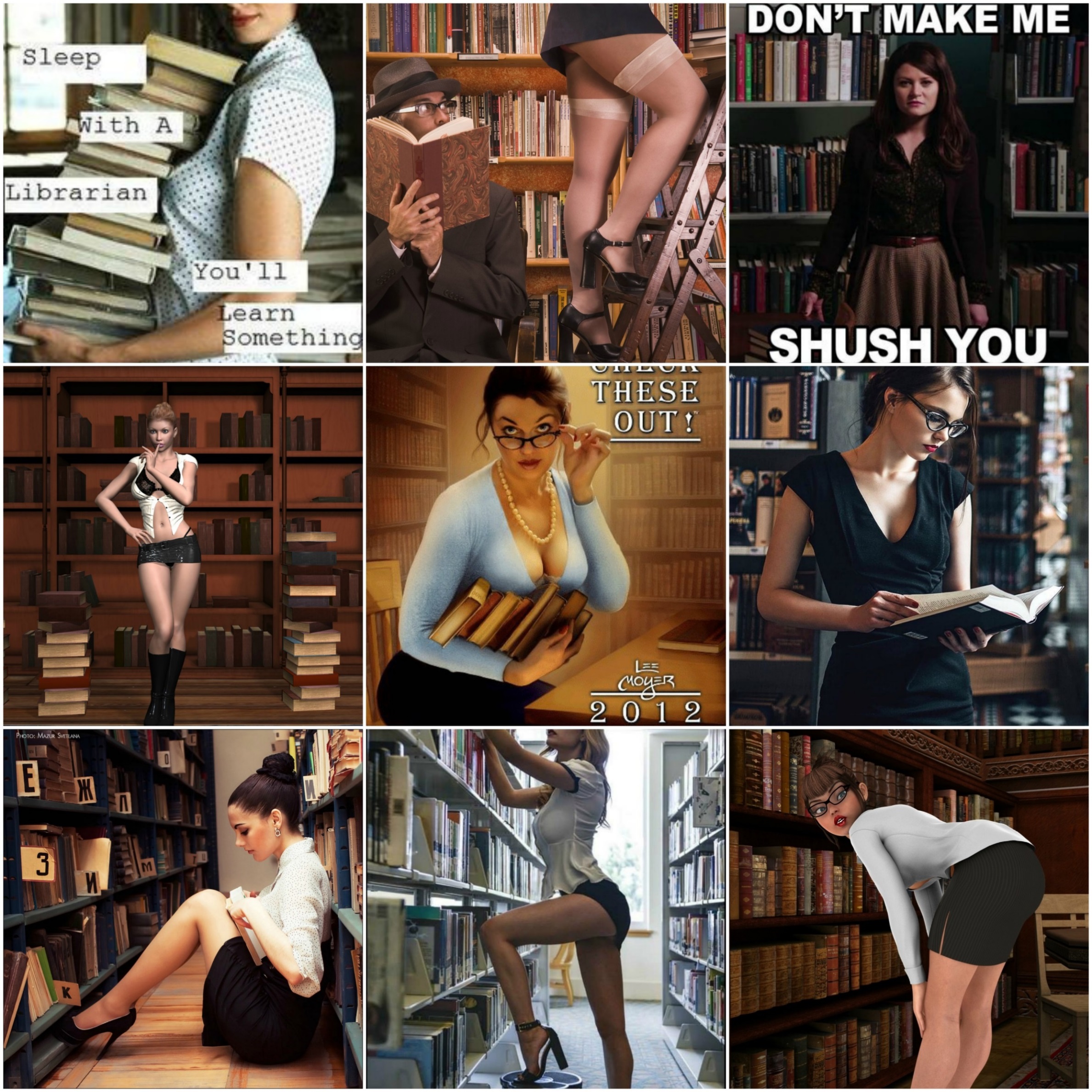 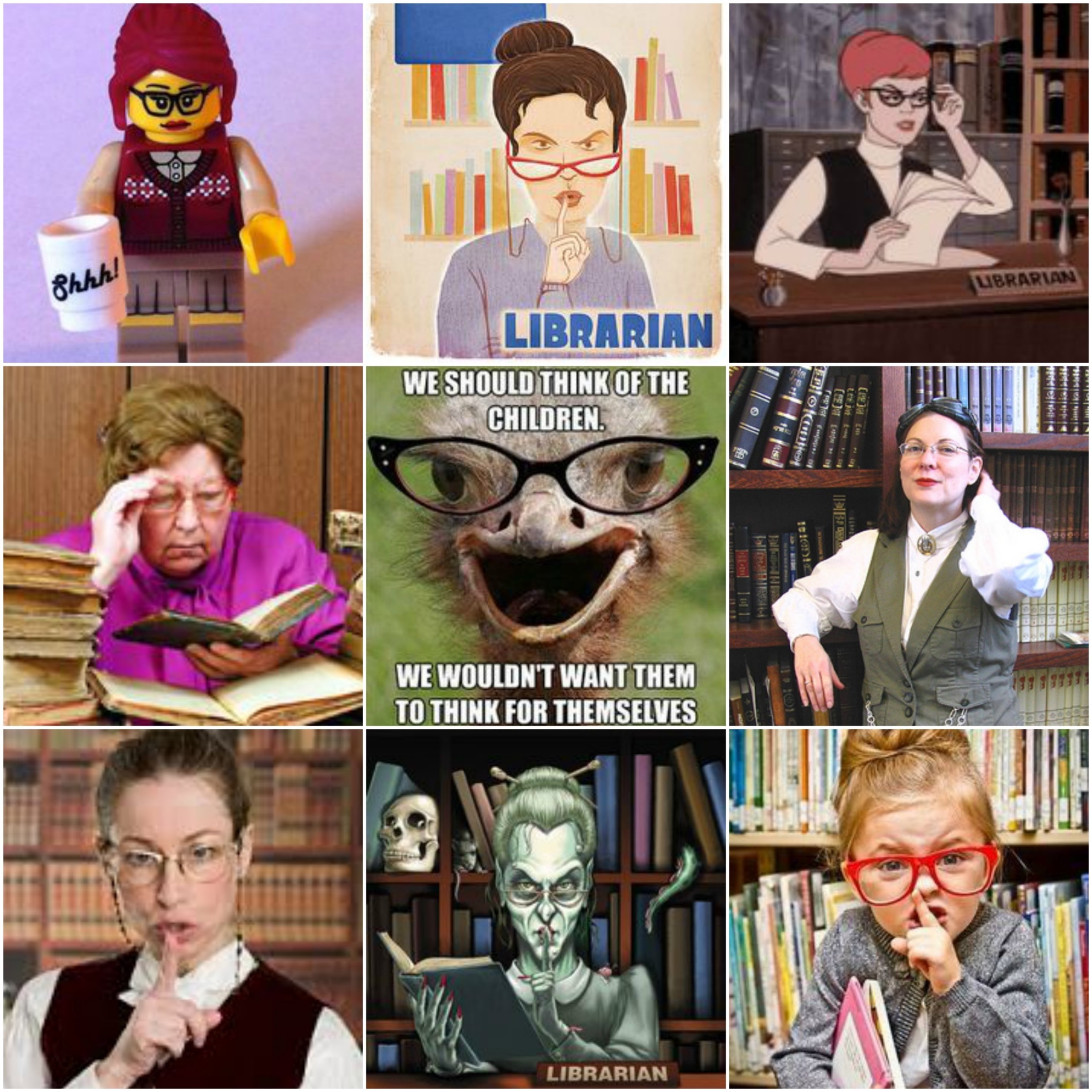 Method 
(this poster)
Assumption: pictures are more fun to look at than texts, hence the illustrations

Systematic searches in Google’s picture database for 
*Male librarian
*Female librarian
Female
Sexy
Not so sexy
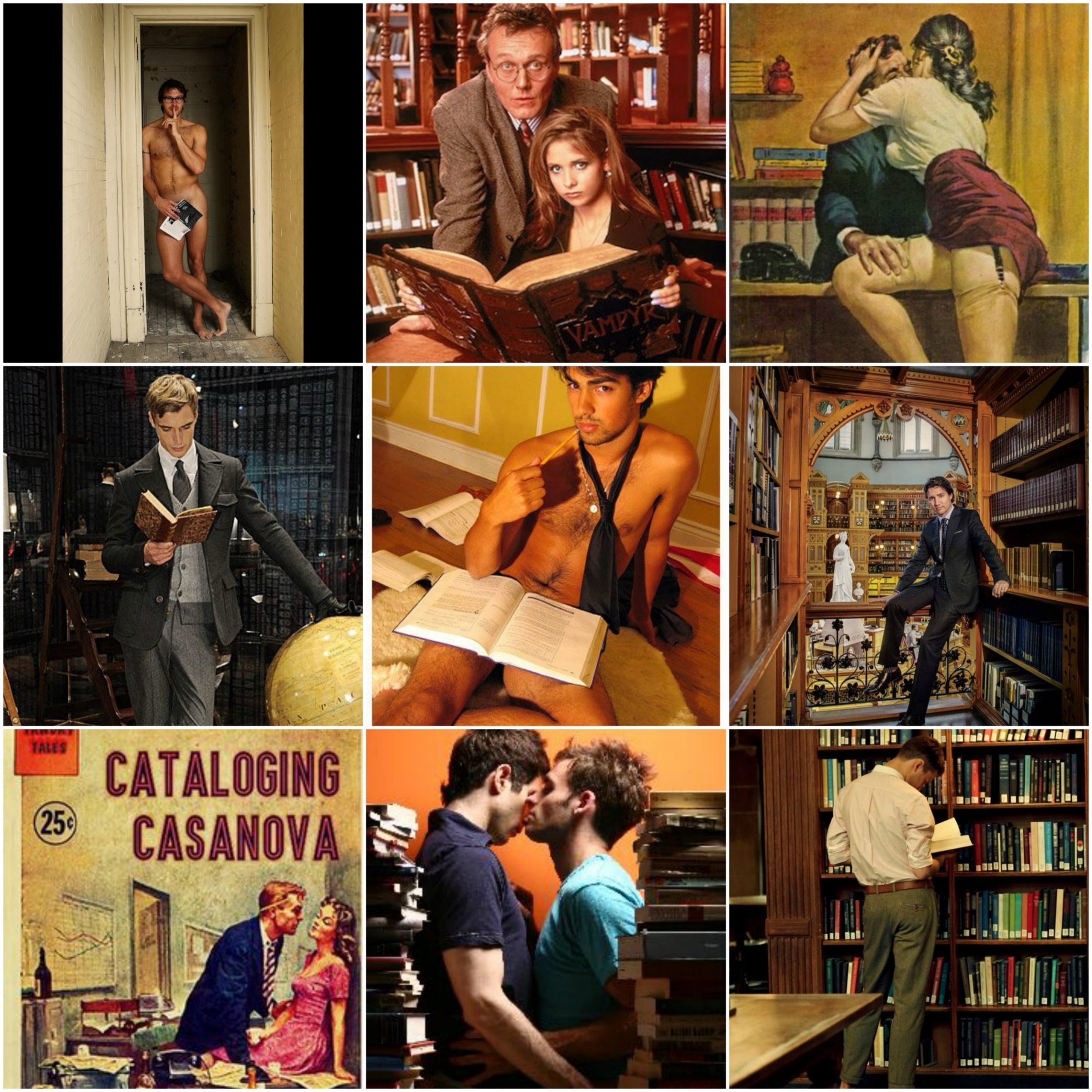 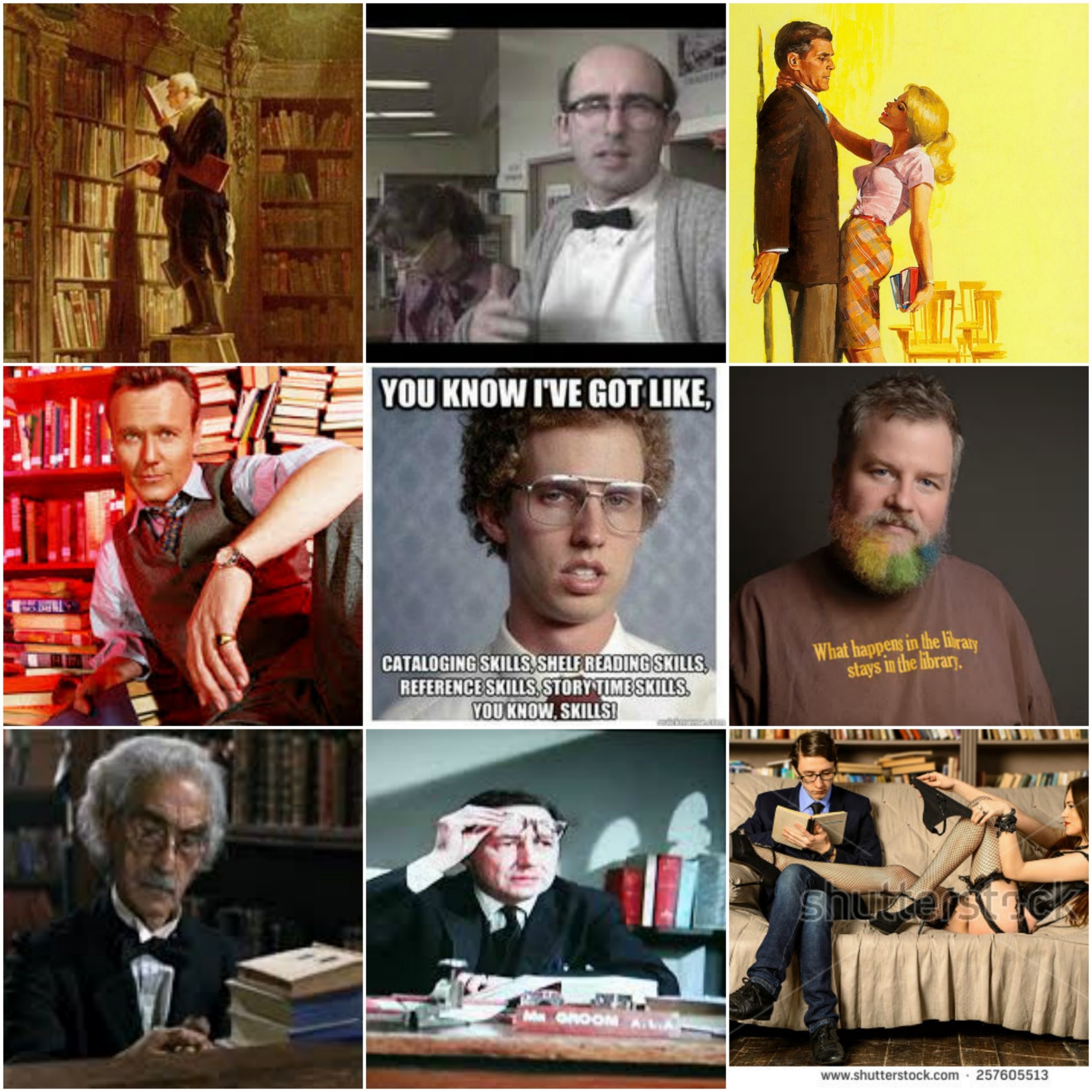 Male
Selected References
Bertrand, I., & Hughes, P. (2005). Media Research Methods: Audiences, Institutions, Texts. New York: Palgrave. 
Hinton, P.R. (2000). Stereotypes, cognition and culture. Hove: Psychology Press. 
Hurtz, W. & Durkin, K. (2004). The effects of gender-stereotyped radio commercials. Journal of Applied Social Psychology, 34(9), 1974-1992. 
Pickering, M. (2001). Stereotyping – the Politics of Representation. New York: Palgrave. 
Tajfel, H. & J.P. Forgas (2000). Social Categorization: Cognitions, Values and Groups. In C. Stangor, Stereotypes and Prejudice. Maryland: Psychology Press. 

* A previous version of this poster has been presented at at a local workshop in Denmark
Dr. Charlotte Wien
Professor of Scholarly Communication, Media and Information Science
OPEN, Clinical Department, SDU
Head of Research and Analysis, The University Library of Southern Denmark 
Head of Research Services , The University Library of Southern Denmark
Head of Library (Campus Copenhagen), The University Library of Southern Denmark
E-mail: chw@bib.sdu.dk
Twitter: @CharlotteWien
 www: http://findresearcher.sdu.dk:8080/portal/en/person/chw